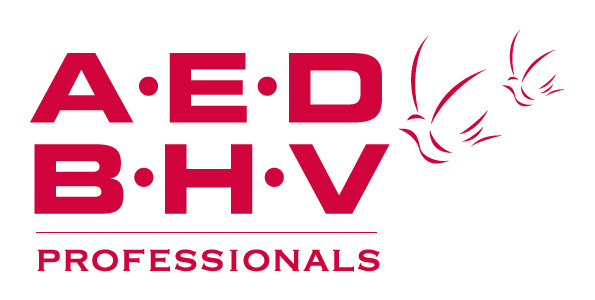 Stationsplein 30
1382 AD Weesp
Duur: totaal BHV  8 uur, exclusief 2 uur voorbereiding
BedrijfshulpverleningEerste HulpReanimatie en AEDBrand en Ontruiming
Basis BHV Eerste Hulp Rean/AED
Luchtweg blokkade            		
Rautek                                  	
Bloedingen                        	 	
Brandwonden                   		
Pauze						
Shock                                    	
Breuken en aanverwanten	
Wervelletsel                        	
Oogletsel                               	
Lunch						
Bewustzijnsstoornissen   flauwvallen, bewusteloos, CVA, DM, Epilepsie, Hartstilstand)

Totaal 4 uur
Basis BHV Brand en Ontruiming
Brand:
Begrip, brand en branddriehoek                                     	
Ontstaan van brand                                                           	
Gevaren van brand                                                    		
Brandklassen A,B,C,D,F                                            	    	
Kleine blusmiddelen                                                  		
Praktijktraining, blussen met kleine blusmiddelen         	
	
Ontruiming: 
BHV-Plan                          		                                           	                                                                   
Ontruimingsplan                                                                 	
Alarmering                                                                          	
Preventieve maatregelen en voorzieningen                  	
Brandmeldinstallatie                                                     										
Veiligheid BHV                                                                    	
Rondleiding op locatie 

Totaal 4 uur
BHV Algemeen
Tijdens de training worden bovengenoemde onderwerpen behandeld waarbij de cursist aan de hand van casussen en beeldmateriaal zelf met de juiste oplossingen en handelswijze moet komen.
Al onze docenten komen uit de praktijk, Brandweer en Eerste Hulp, Hartbewaking en/of Ambulance. Dat betekent ook dat gewerkt wordt met praktijkvoorbeelden.
Praktijktraining kleine blusmiddelen komt ook aan de orde.
Ook is het mogelijk op verzoek van de opdrachtgever, oefeningen op locatie te doen als onderdeel van de training.
Duur van de  training			8 uur  EH Reanimatie en AED
									+ Brand en Ontruiming